ГБПОУ ВО «БСХТ»
Чтение чертежа детали
Автор: Труфанова Валентина Николаевна
«Чертеж - язык техники»Крылатое выражение профессионалов
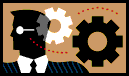 Введение
«Дайте мне место, где бы я мог стоять, и я подниму Землю» (Архимед)
Чем раньше начинается развитие творческих способностей личности, тем больших творческих результатов можно ожидать от нее в будущем. Конструирование – один из видов деятельности человека, направленный на созидание.
Для того, чтобы создать новое, необходимо тщательно изучить весь предшествующий опыт
Никогда не начинайте создавать новое с чистого листа (особенно не делайте этого, разрушив старое) постарайтесь усовершенствовать уже известное. При создании машин необходимо усвоить следующие три правила
- машина должна быть безопасной и не причинять вреда окружающей среде;    - её нужно делать аккуратно и точно в соответствии намеченной задачей;    - она должна быть красивой и удобной.Чтобы выполнить эти правила, потребуются знания из многих областей науки, но мы начнем с самых элементарных сведений и, возможно, кое-что повторим из того, что вам уже известно .
Содержание
Введение
Чтение основной надписи
Чтение названия детали
Чтение шифра детали
Расшифровка  марки материала
Чтение массы детали
Чтение масштаба чертежа
Чтение чертежа
Перечисление габаритных размеров
Описание формы детали по элементам с указанием их размеров
Указание наиболее точных размеров и способов достижения экономической точности
Пояснение допусков формы,расположения и суммарных допусков, имеющихся на чертеже
Пояснение знаков шероховатости, указанных на отдельных поверхностях
Пояснение параметров шероховатости, помещенных в правом верхнем углу чертежа
Пояснение изображений, имеющихся на чертеже
Чтение технических требований
Список литературы
Прочитайте основную надпись:Прочитайте название детали
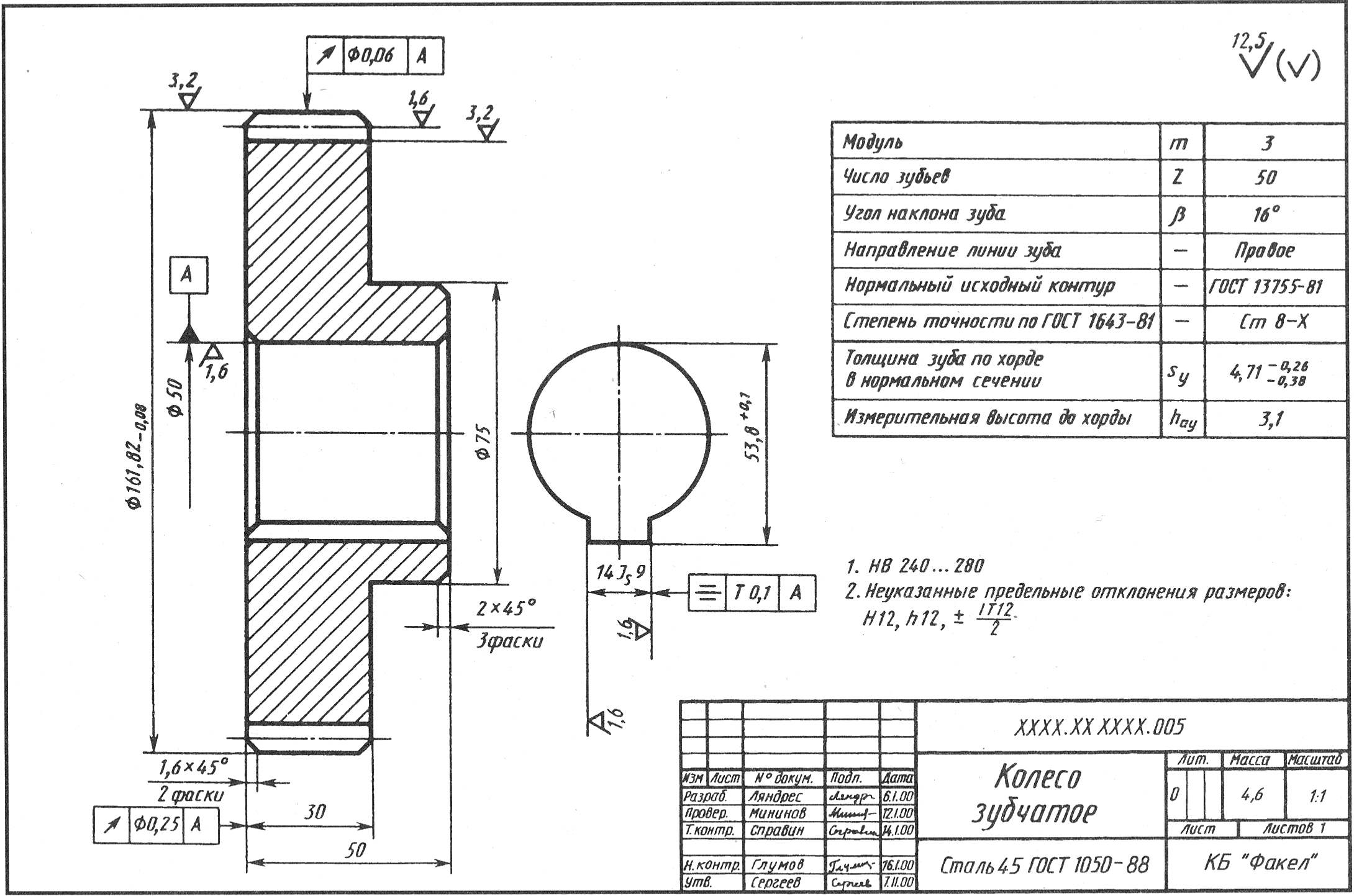 Прочитайте основную надпись:Прочитайте шифр детали
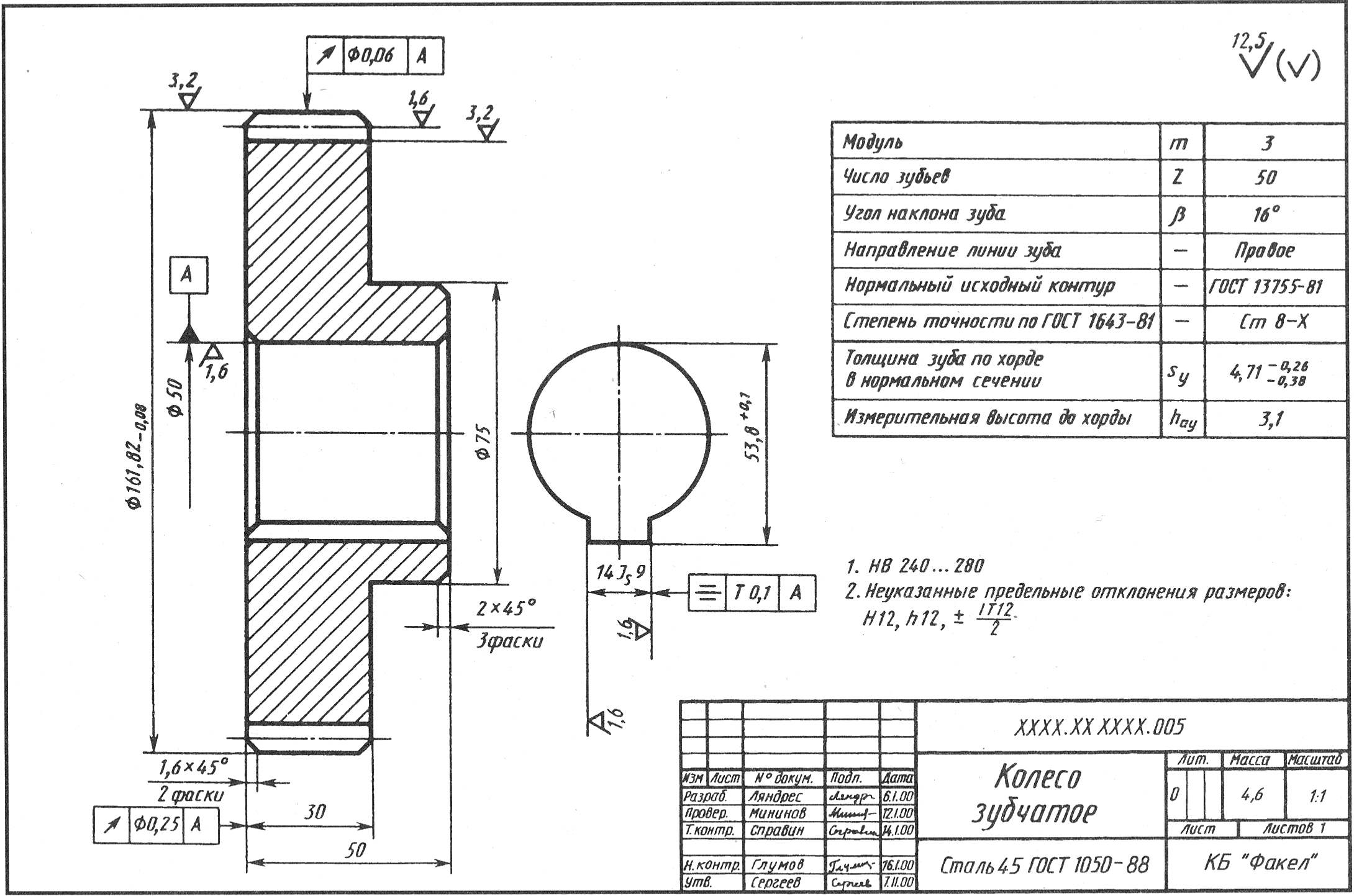 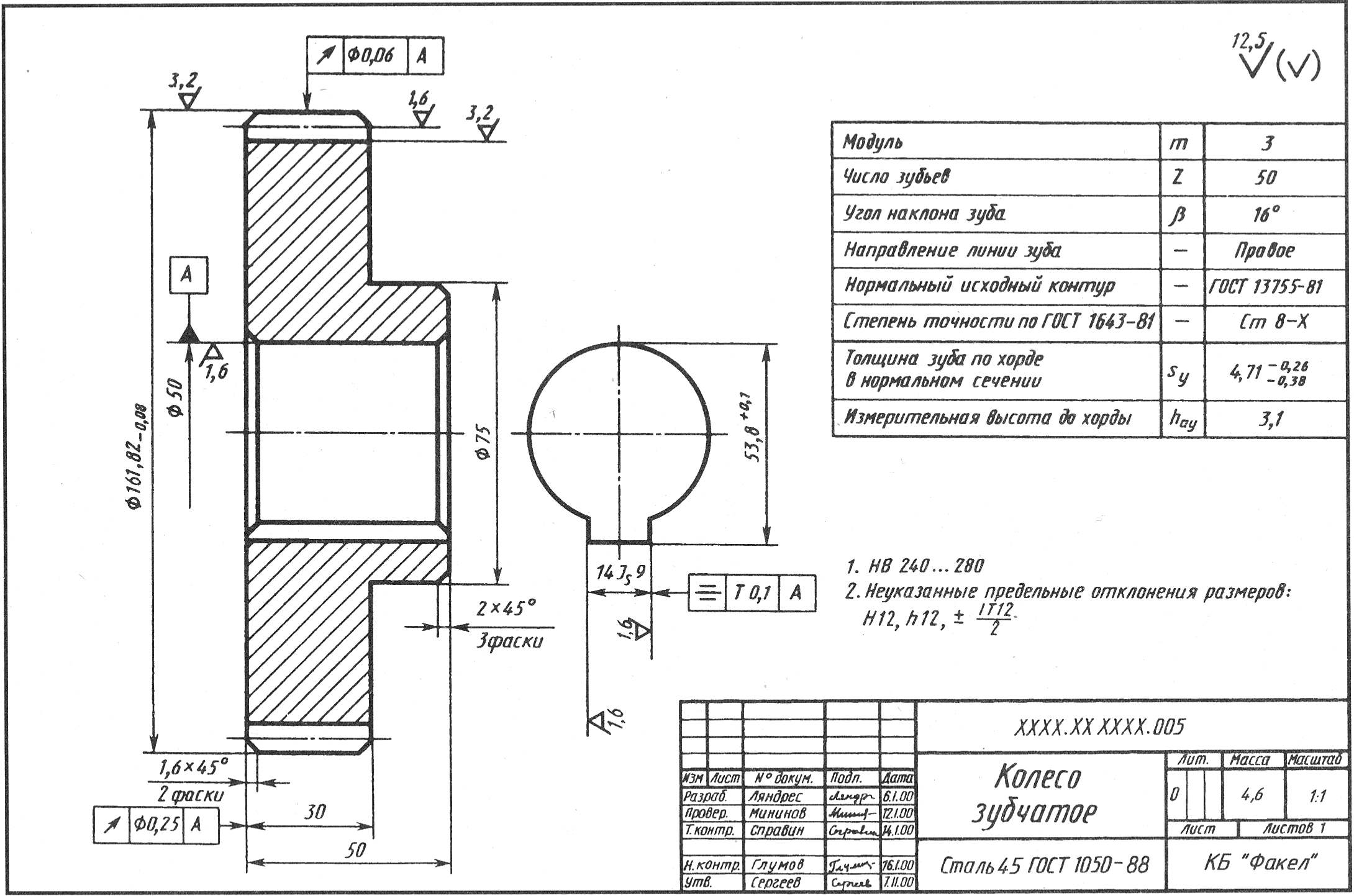 Прочитайте основную надпись:Расшифруйте марку материала
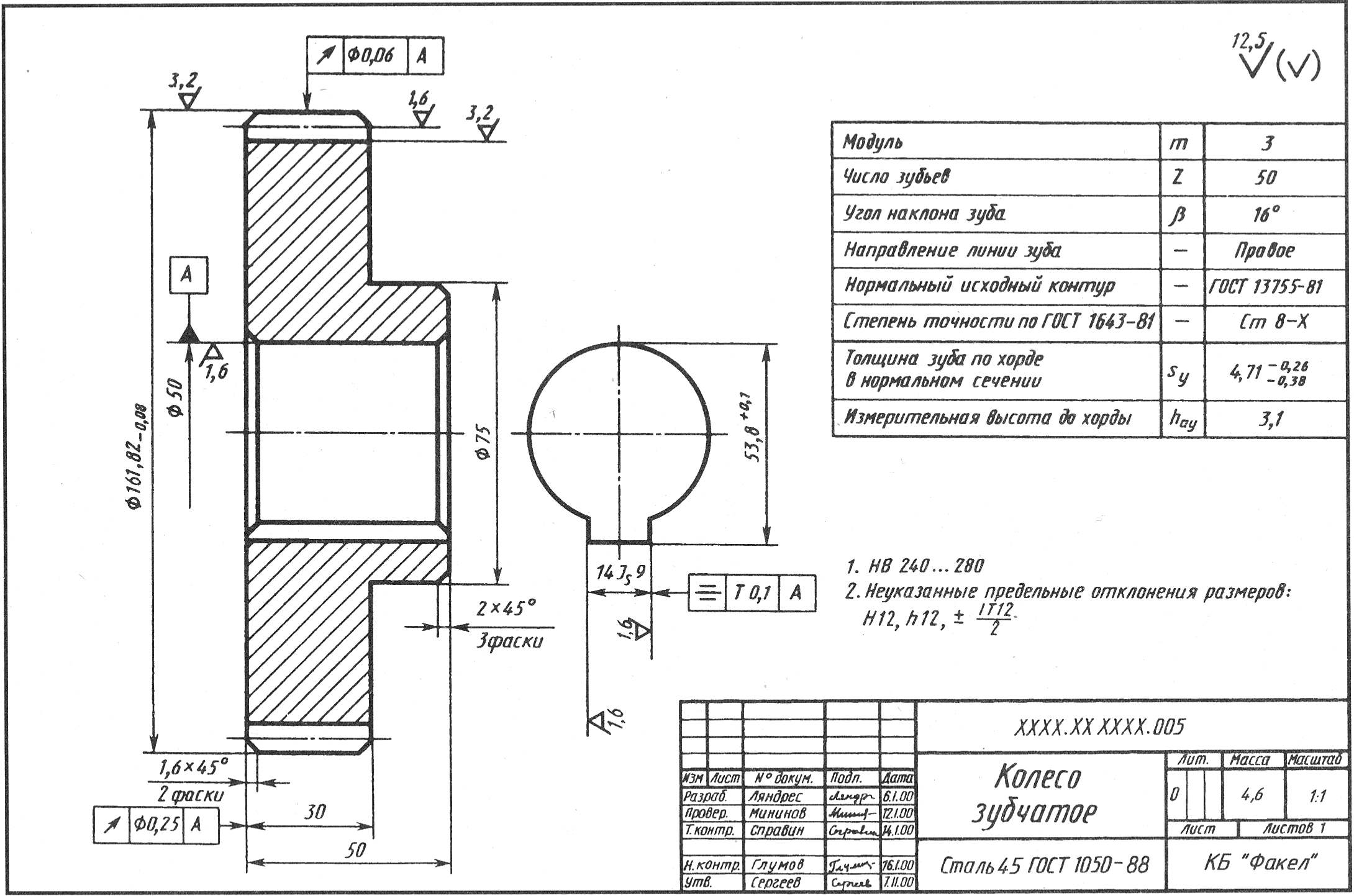 Прочитайте основную надпись:Укажите массу детали
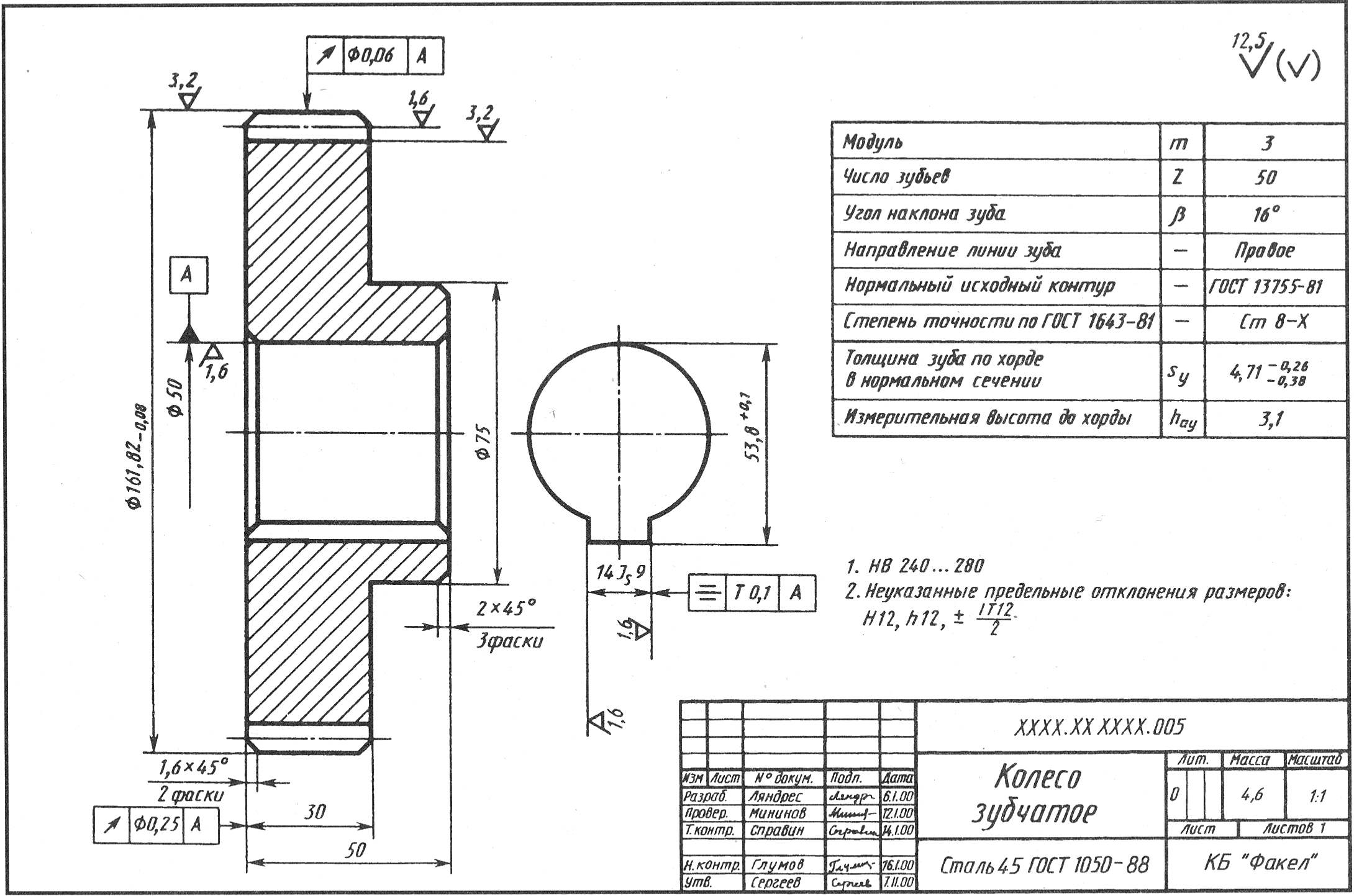 Прочитайте основную надпись:Прочитайте масштаб
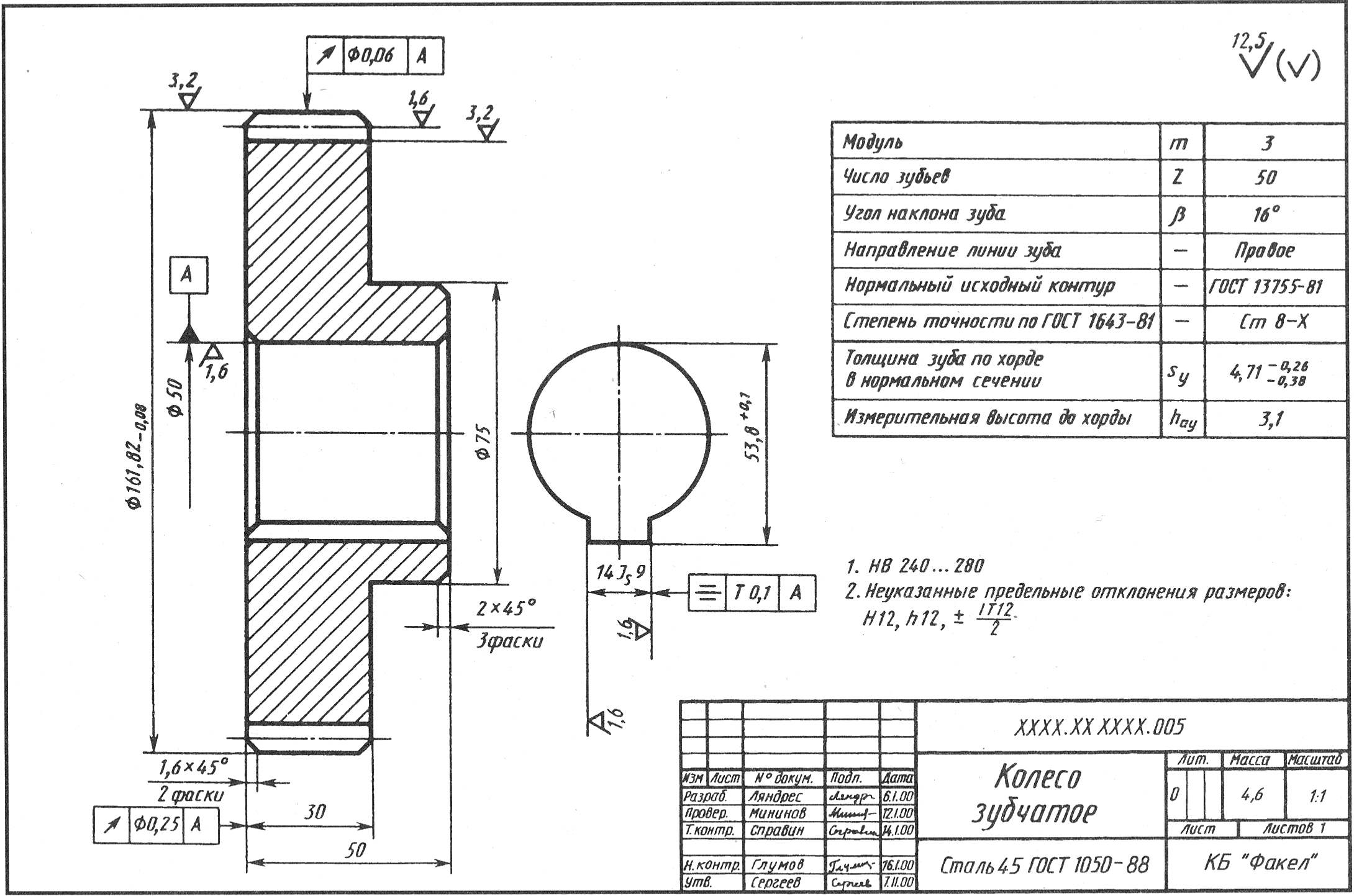 Поясните изображения, имеющиеся на чертеже
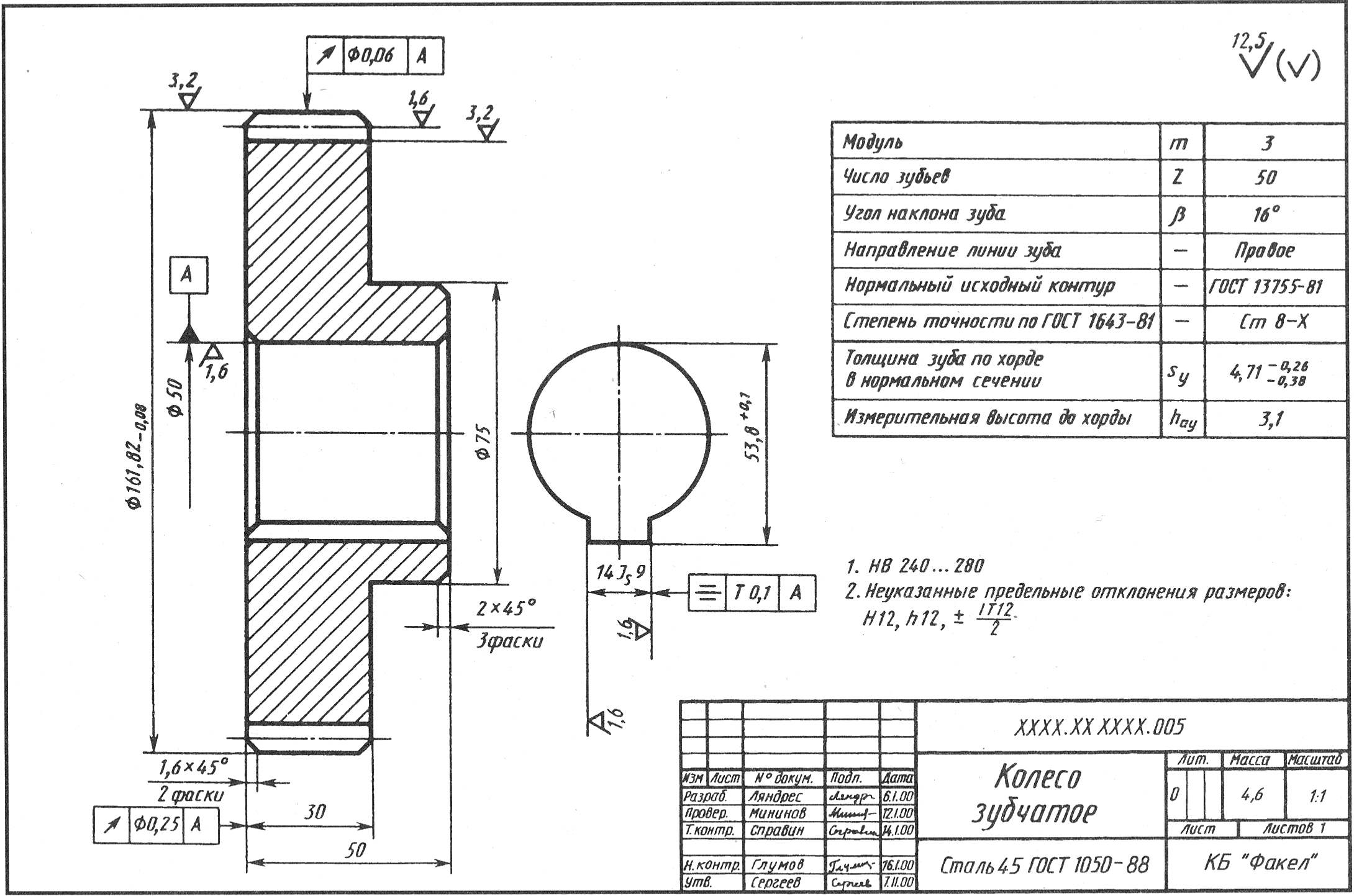 Укажите габаритные размеры
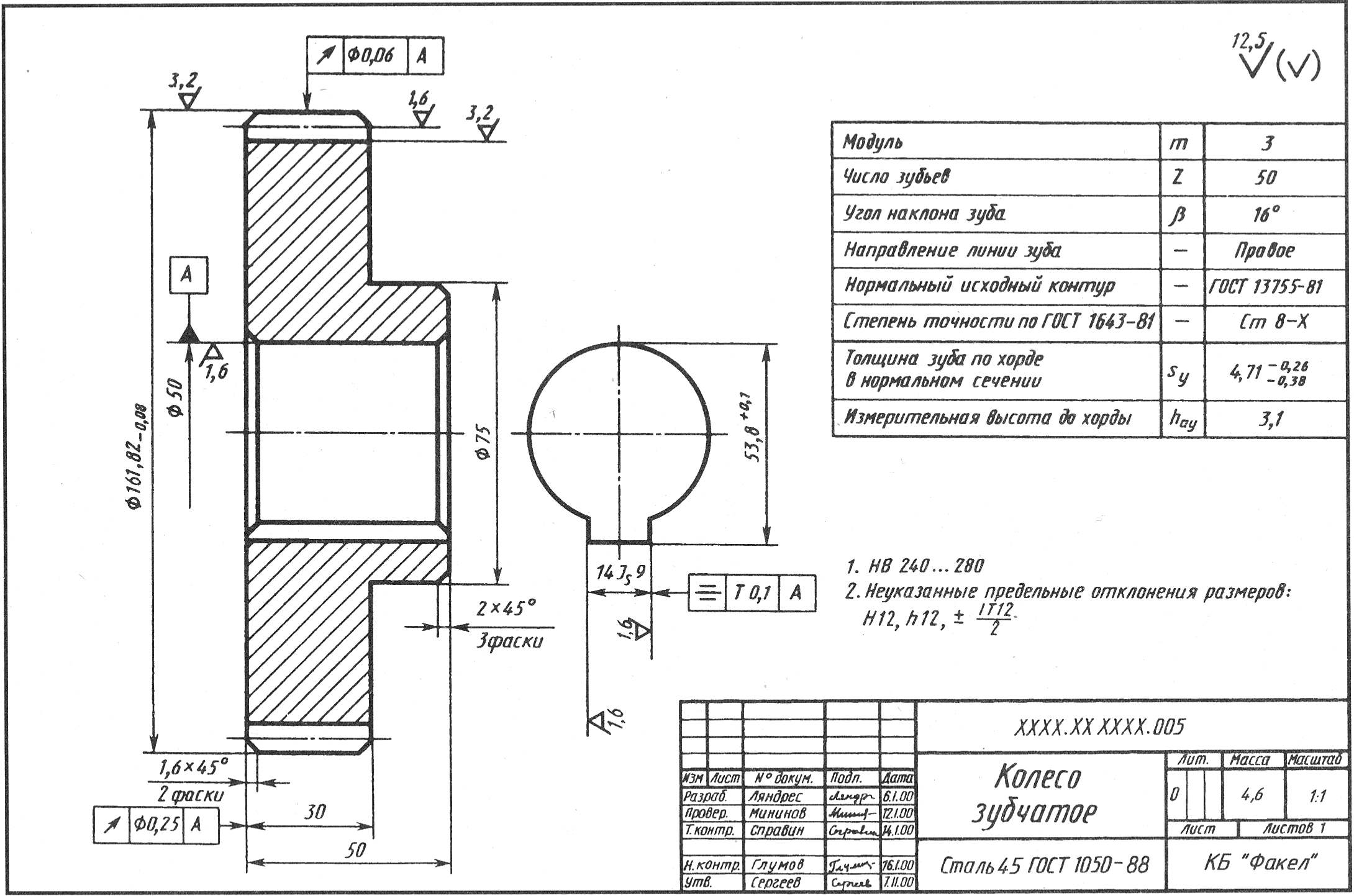 Опишите форму детали по элементам с указанием их размеров
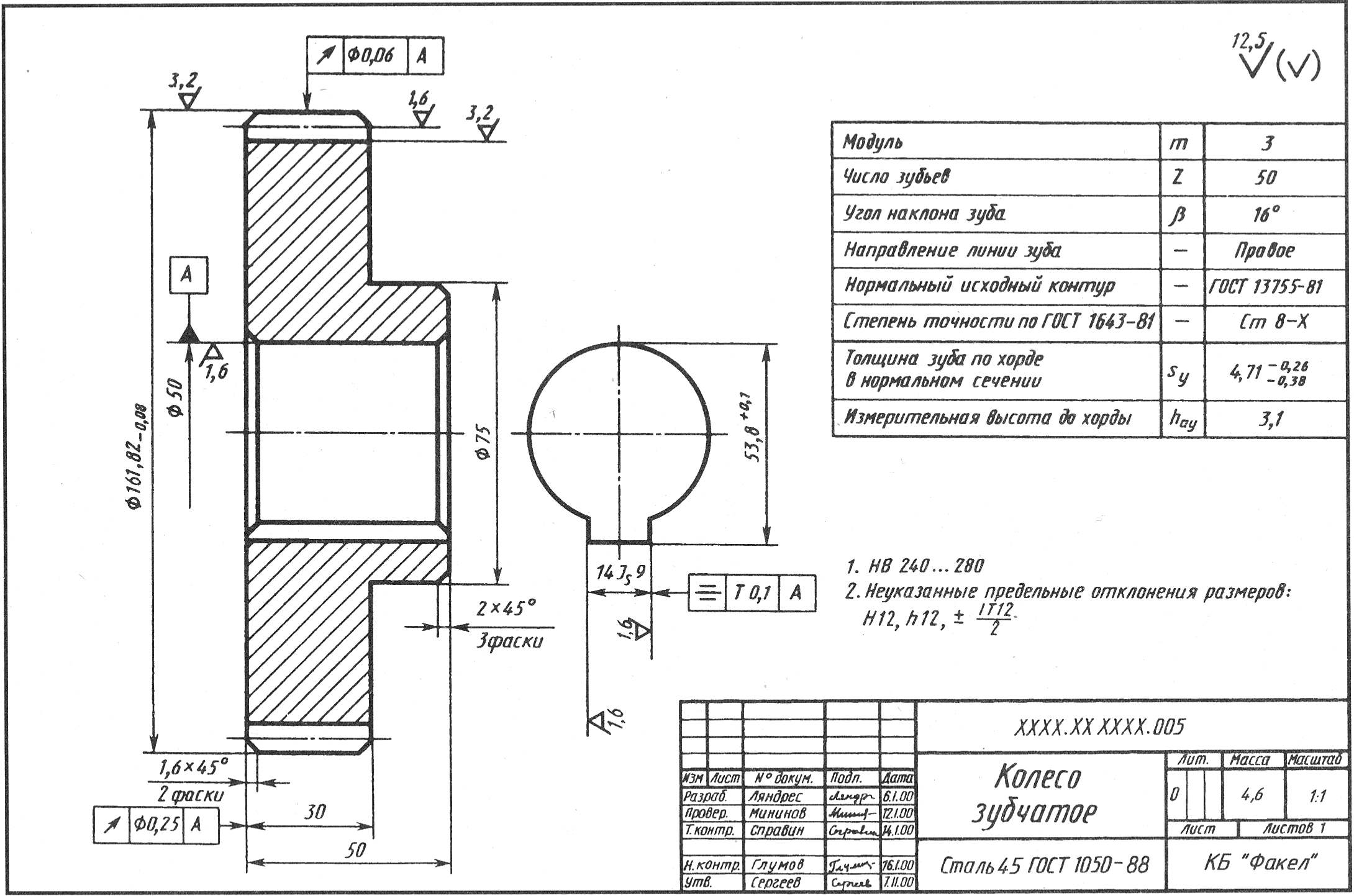 Укажите наиболее точные размеры и способы достижения точности
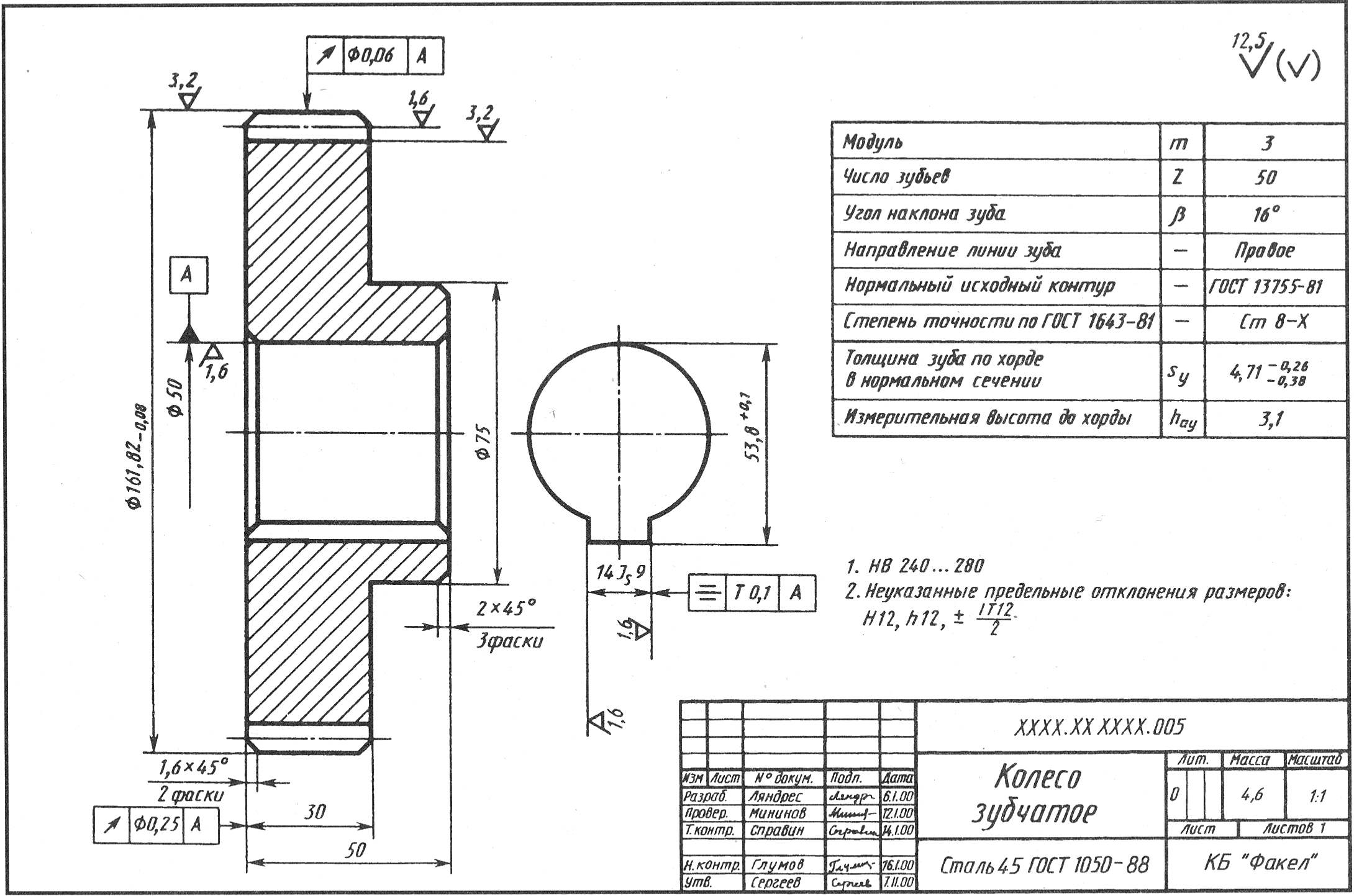 Поясните допуски формы,расположения и суммарные допуски,имеющиеся на чертеже
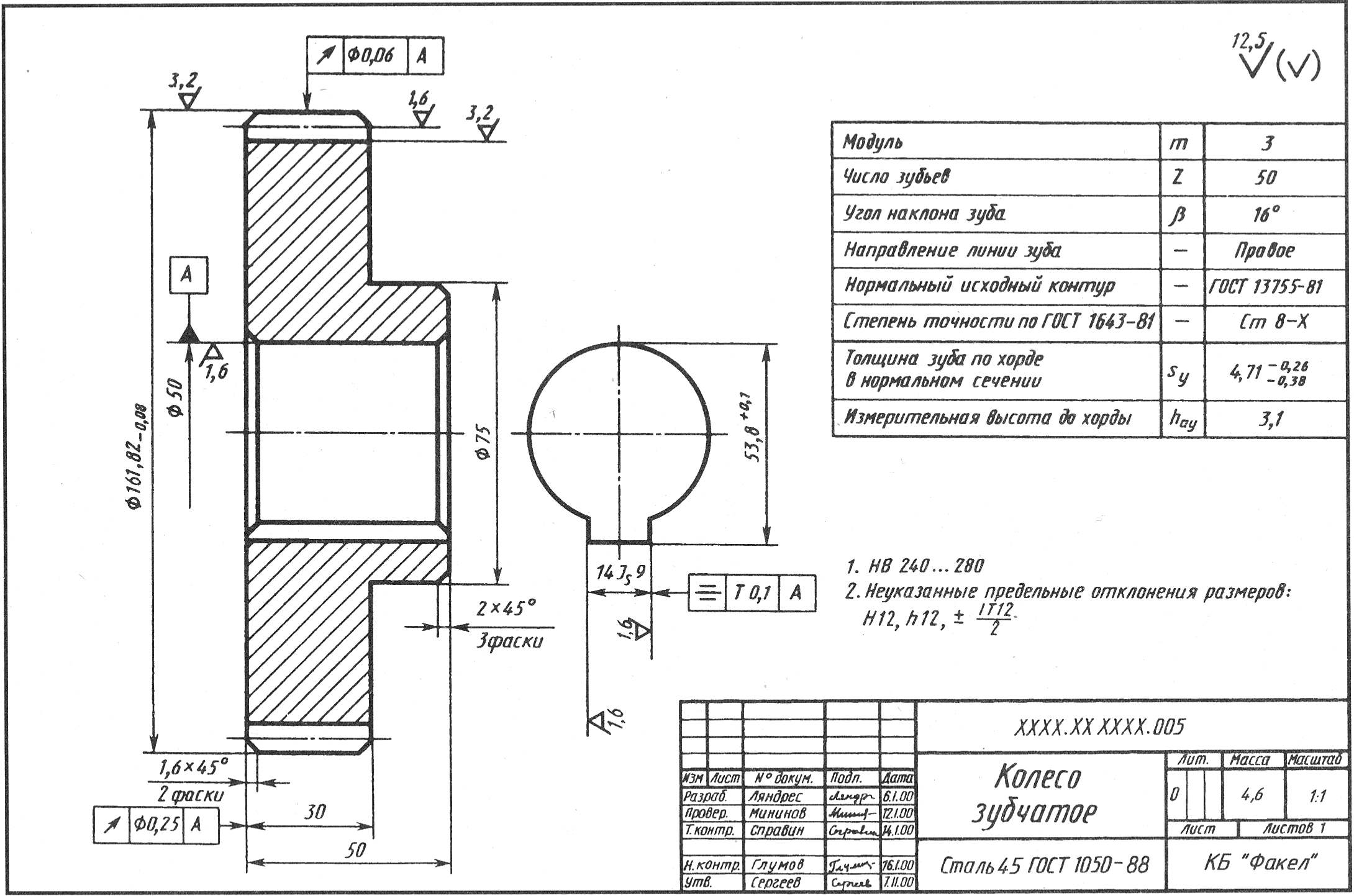 Поясните знаки шероховатости, указанные на отдельных поверхностях
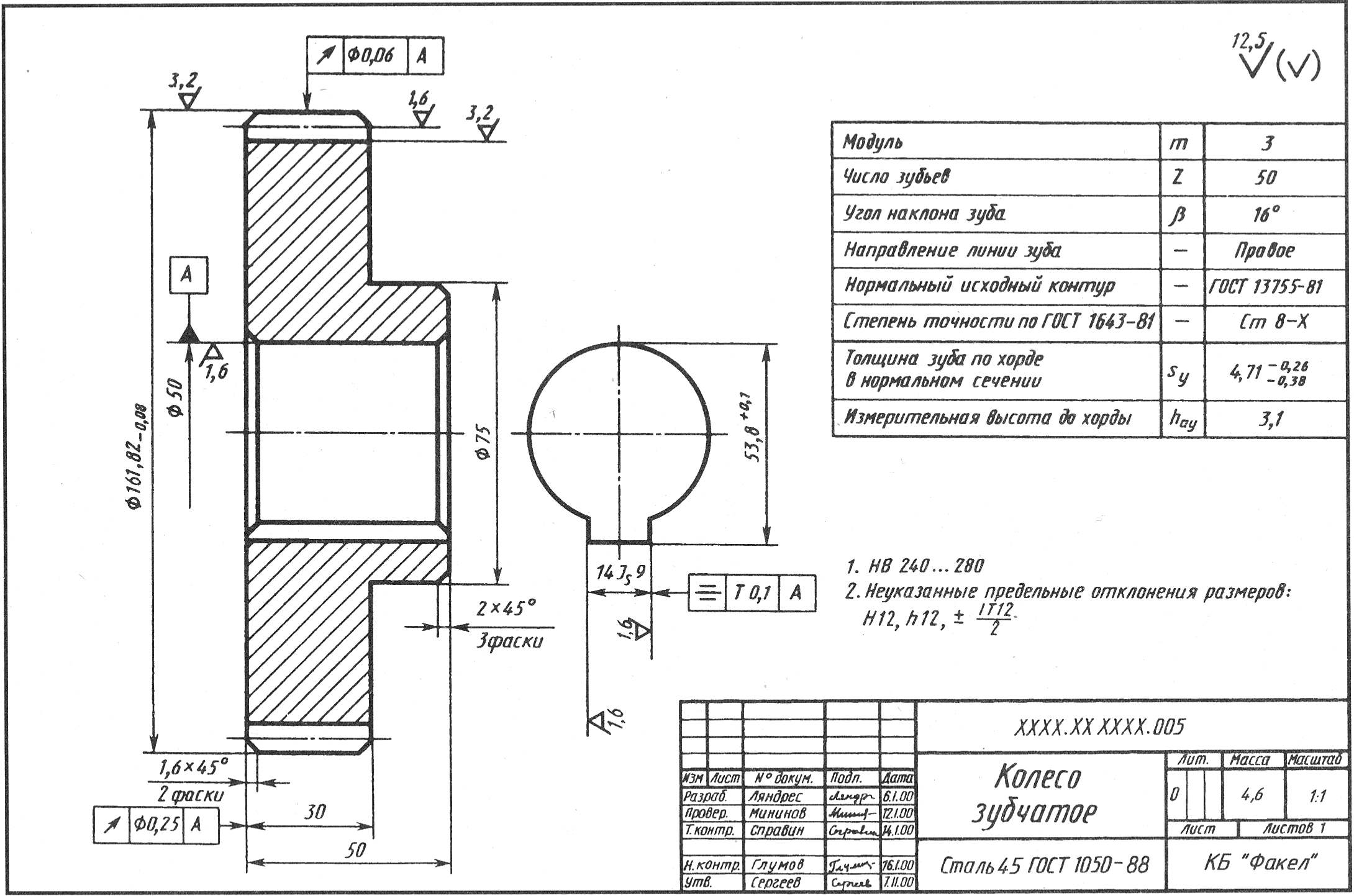 Поясните параметр шероховатости,помещенный в правом верхнем углу чертежа
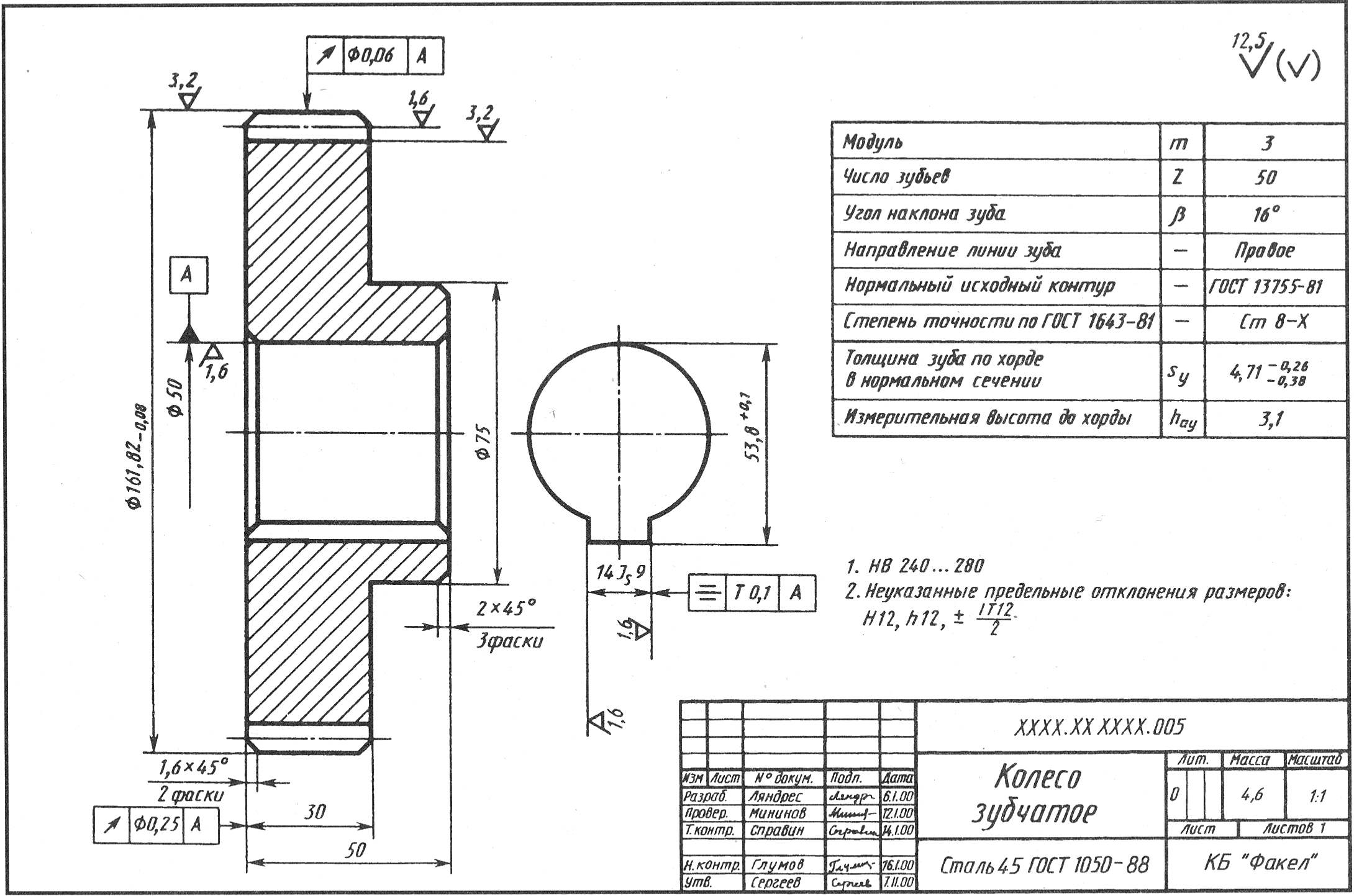 Прочитайте технические требования
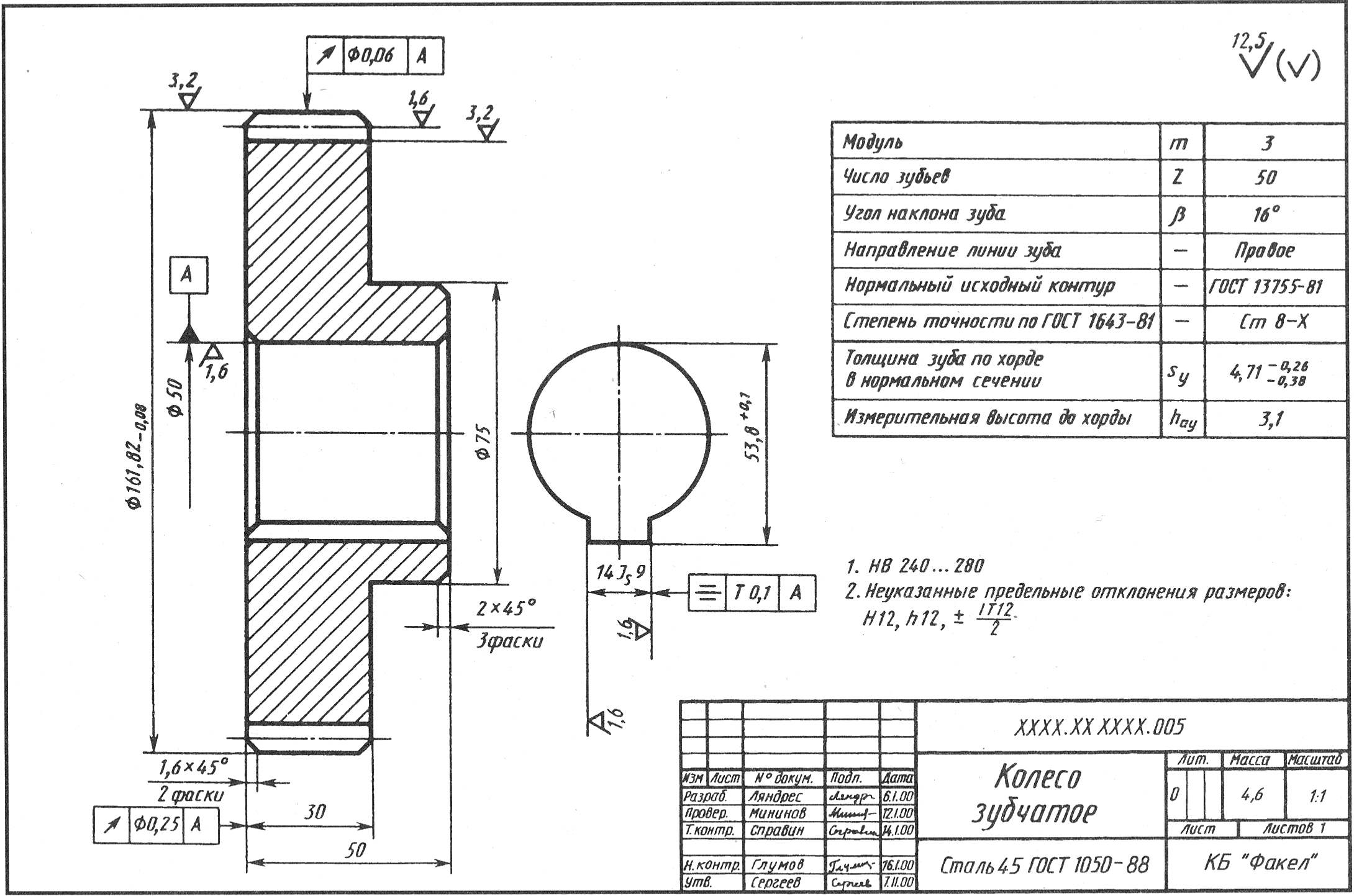 Список литературы
А.М.Бродский Инженерная графика (металлообработка);М.ИРПО; «Академия»,2013г.
С.К.Боголюбов Черчение; «Академия»,2013г. 
И.С.Вышнепольский Черчение для техникумов; М.:ООО «Издательство Астрель»,2009г.
Благодарю за внимание !